Le elezioni regionali in Friuli Venezia Giulia del 1964 si sono svolte il 10 e 11 maggio. Sono state le prime nella storia della Regione. La stessa, 
prevista dall'articolo 131 della Costituzione, era stata 
istituita con legge costituzionale n.1 31/1.1963, che ne approvava lo statuto
 il numero dei consiglieri era stabilito in uno ogni 25.000 abitanti o frazioni superiori a 10.000, secondo i dati desunti dall'ultimo censimento
Aventi diritto al voto 881.231  61
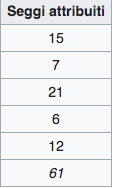 Liste ammesse
Le seguenti liste sono ammesse alla competizione elettorale:

Democrazia Cristiana (DC)
Movimento Indipendentista Triestino (MIT) (solo nella circoscrizione di Trieste)
Movimento Sociale Italiano (MSI)
Partito Comunista Italiano (PCI)
Partito Democratico Italiano di Unità Monarchica (PDIUM) (non presente nella circoscrizione di Trieste)
Partito Liberale Italiano (PLI)
Partito Repubblicano Italiano (PRI)
Partito Socialista Democratico Italiano (PSDI)
Partito Socialista Italiano (PSI)
Partito Socialista Italiano di Unità Proletaria (PSIUP)
Slovenska Skupnost (SSk) (solo nelle circoscrizioni di Trieste e Gorizia)
Unione Nuova Europa (UNE) (solo nella circoscrizione di Trieste)
Risultati complessivi
Differenze rispetto elezioni politiche 1963
Voti per circoscrizioni
il 24 giugno 1964  eletta la Giunta Regionale con presidente Alfredo Berzanti , DC, sostenuto, oltre che dal suo partito, anche da PSDI e PRI (37 seggi su 61).
Il 17 febbraio 1966  vi è stato un rimpasto della Giunta, con l'entrata nella maggioranza anche del PSI. Berzanti è stato confermato alla Presidenza.[
Alfredo Berzanti (Trieste 1920- Udine 2000)
Ufficiale di completamento, Berzanti fu uno dei promotori della Resistenza in Friuli, tra i più importanti dirigenti delle Brigate Osoppo, alla costituzione delle quali diede un grande contributo; difese anche la zona libera del Friuli orientale. Portava Paolo come nome di battaglia.
Membro di grande rilievo della Democrazia Cristiana del Friuli Venezia Giulia, nel dopoguerra Berzanti fu segretario provinciale della DC di Udine, assessore al Comune di Udine e segretario generale della Camera di Commercio. Alle elezioni politiche del 1953 venne eletto alla Camera dei deputati e si occupò del decentramento amministrativo nella Commissione parlamentare costituita allo scopo.
Dal 24 giugno 1964 al 6 luglio 1973 è stato il primo Presidente della Regione Friuli-Venezia Giulia. Ha formato due giunte composte da una coalizione di cinque partiti: Democrazia Cristiana, Partito Socialista Italiano, Partito Socialista Democratico Italiano, Partito Repubblicano Italiano, Partito Liberale Italiano durante la prima legislatura, e una giunta durante la seconda legislatura con le stesse forze politiche.
Dal 7 luglio 1973 al 4 dicembre 1974 è stato Presidente del Consiglio regionale del Friuli-Venezia Giulia
3 giunte
Antonio Comelli (Nimis 1920-1988)
Partigiano dell'Osoppo e nel 1963 consigliere regionale del Friuli Venezia-Giulia. Ottenuto l'assessorato all'agricoltura per due successive legislature, alla fine del 1973 viene eletto presidente della giunta, carica che ricoprì fino al 1984. 
7 giunte

Adriano Biasutti (Adriano Biasutti (Palazzolo dello Stella, 14 ottobre 1941 – Udine, 29 gennaio 2010))
Nato  da un commerciante  e dalla gestitrice di un'osteria, si iscrisse nel 1976 alla Democrazia Cristiana, per poi diventare consigliere comunale a Latisana e, tra il 1968 e il 1973, segretario del presidente della provincia di Udine. Fece parte del consiglio regionale dal 1973, per poi assumere la carica di presidente della regione, la quale mantenne dal 1988 al 1992. Nel 1994 fu coinvolto nelle inchieste di Mani pulite, venendo condannato, a seguito di un patteggiamento, a trentotto mesi di reclusione. 
5 giunte

Antonio Vinicio Turello (Bicinicco, 1930– Udine 2013) 
Membro di lungo corso della Democrazia Cristiana del Friuli Venezia Giulia, dal 18 luglio 1983 al 23 ottobre 1984 è Presidente del Consiglio regionale del Friuli-Venezia Giulia.
Dal 14 gennaio 1992 al 2 agosto 1993 è Presidente della Regione Friuli-Venezia Giulia.
1 giunta
Pietro Fontanini (Udine, 23 settembre 1952) 
 	presidente della Giunta Regionale del Friuli-Venezia Giulia nella VII legislatura dal 3 agosto 	del 1993 all'11 gennaio del 1994. 
	1 giunta
Renzo Travanut (Aquileia 1946-)
	presidente della Giunta Regionale del Friuli-Venezia Giulia nella VII legislatura da gennaio a luglio 1994
Alessandra Guerra  (Buia 1963.-) 
	presidente della Giunta Regionale del Friuli-Venezia Giulia nella VII legislatura dal luglio 1994  a 	novembre 1995
Sergio Ceccotti (1956-)
	presidente della Giunta Regionale del Friuli-Venezia Giulia nella VII legislatura dal novembre 1995 	dicembre 1996
Giancarlo Cruder (1947-)
	presidente della Giunta Regionale del Friuli-Venezia Giulia nella VII legislatura dal dicembre 1996 a luglio 	1998
Roberto Antonione (1953- )
	presidente della Giunta Regionale del Friuli-Venezia Giulia nella VIIi legislatura dal Luglio 1998 giugno 	2001
Renzo Tondo (1956 - )
	presidente della Giunta Regionale del Friuli-Venezia Giulia nella VIII legislatura da giugno 2001 a giugno 	2003